PROIECTARE DIDACTICA
UNITATEA DE ÎNVĂȚARE
                     Evul mediu românesc
                          clasa a VIII-a
http://www.free-powerpoint-templates-design.com
Unitatea de învățare : EVUL MEDIU ROMÂNESC
CONȚINUTURI

1.Primele forme de organizare statală
2. Statele medievale în spațiul românesc: Transilvania, Tara Românească, Moldova, Dobrogea 
Studiu de caz: 
●Diversitate etnică în spațiul românesc 
3.Spatiul romanesc și politica de cruciadă târzie de la Mircea cel Bătrân la Mihai Viteazul Studii de caz:
●Cetăţile Moldovei medievale 
● Biserica episcopală de la Curtea de Argeş
EVALUARE
1.2 Analizarea faptelor istorice utilizând coordonate spaţio -temporale în contexte diferite
3.2. Realizarea de proiecte care promovează diversitatea socio-culturală
1 oră
2 ore
Competența cheie : comunicarea în limba maternă
2.2. Argumentarea unei opinii referitoare la un fapt istoric prin utilizarea informaţiilor provenite din diferite surse
4.1. Realizarea unor investigaţii istorice prin utilizarea resurselor multimedia
1 oră
4ore
2.1. Prezentarea unei teme istorice prin valorificarea informaţiilor oferite de diverse surse
3.1. Valorificarea experienţelor istorice oferite de acţiunea personalităţilor/grupurilor în contexte istorice variate
2 ore
1 oră
ACTIVITĂȚI DE ÎNVĂȚARE ȘI EVALUARE
4.1 4.2
3.1
3.1 3.2
1.1  1.2
2.2
EVALUARE
●lectura și analiza unor surse istorice
●rezolvarea unor fișe de lucru
●exerciții de analiză comparativă a faptelor istorice din perspectivă temporală și spațială în contexte diferite de comunicare
●realizarea unor fișe biografice
●exerciții de localizare pe hartă și descrierea unor elemente observabile
●exprimarea argumentată a unor opinii, puncte de vedere, convingeri
●dezbateri referitoare la un fapt/proces, personaj istoric
●quizzuri  
http://quizziz.com
●fișă evaluare proiect individual/pe grupe
(padlet)
●chestionar
(google forms)
●observare sistematică
●vizionarea unor materiale digitale
●realizarea de prezentări/portofolii , individuale sau pe grupe, care să valorifice
experiențele oferite de acțiunea personalităților în contexte diferite
METODE
WORKSHEETS
MEET
PADLET
www.canva.com
JAMBOARD
●descrierea și analiza comparativă

● alcătuirea de axe cronologice

●lucrul pe grupe
●investigația

● proiect de grup –Principalele bătălii antiotomane
● conversația
● dezbaterea
●problematizarea
●lucrul cu documentul istoric și harta
● creare de conținut digital – fișă biografică domnitori
●fișe de lucru
RESURSE
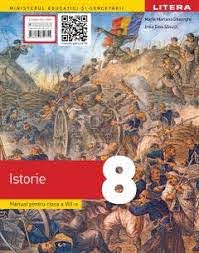 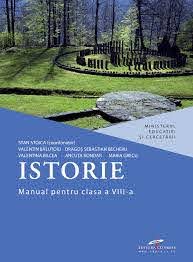 Tipărituri românești
https://tiparituriromanesti.wordpress.com/2012/0/18/anonymus-gesta-hungarorum-secolul-xii-despre-transilvania/
Cronica lui Anonymus
https://vdocuments.site/cronica-notarului-anonymus.html
MANUALE DIGITALE
TEXTE ISTORICE
https://www.manuale.edu.ro/
Țara Românească
https://www.kidibot.ro/wp-content/uploads/2018/09/Tara-Romaneasca.jpg
Spațiul românesc între sec. XI-XIII
https://www.istorie-romaneasca.ro/wp content/uploads/2020/04/Spatiul-romanesc-intre-secolele-IX-XIV-scaled.jpg
HĂRȚI
YOUTUBE
Ora de istorie
Formarea Moldovei
https://www.youtube.com/watch?v=iyamglDIpQY
Formarea Țării Românești
https://www.youtube.com/watch?v=4MmnAHoaU9I&t=46s
Formarea Transilvaniei
https://www.youtube.com/watch?v=8CYd3MhtIpE
Lupta antiotomană a voievozilor români
https://www.youtube.com/watch?v=WQEgf6k1PCM
Biserica Episcopală Curtea de Argeș
https://www.youtube.com/watch?v=9BBnOygBu58
PREZI
FIȘE DE   LUCRU
Formarea statelor medievale românesti
https://prezi.com/p/_jr-wtraxqwa/formarea-statelor-medievale-romanesti/
https://www.liveworksheets.com/kn1348746ao
               
               GOOGLE DOCS
WORKSHEETS
Proiect de grup – Principalele bătălii antiotomane
● reflectarea luptei antiotomane în literatură
●cauzele luptei antiotomane
●problematizare: ce s-ar fi întâmplat 
dacă domnitorii români nu
 duceau aceste lupte?
● alianțe
;
.
●axă cronologică bătălii
.
.
●imagini
●hartă locații bătălii
●formularea de concluzii și opinii personale
Surse folosite în realizarea proiectării
●Programa școlară pentru disciplina istorie, clasa a VIII-a
        http://www.ise.ro/wp-content/uploads/2017/01/Istorie.pdf
●Suport de curs – Proiectul CRED – Curriculum relevant, educație deschisă pentru toți
https://formare.educred.ro/resurse/CRED_G_M2_suport_curs_Istorie.pdf
.